TAIEX AGP 64 485
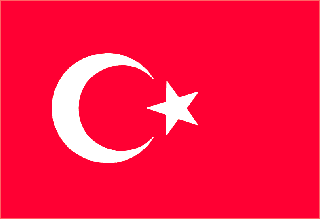 Introduction to fishing licences
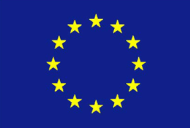 Claus Wille
Claus Wille
Master Degree in Public Governance
29 years as food and fishery inspector
Quota management – fish live stock
Aquaculture
Food hygiene
Risk management
European Law
Legal Compliance
Training/Teaching
Recruitment
Fisheries Management
Claus Wille
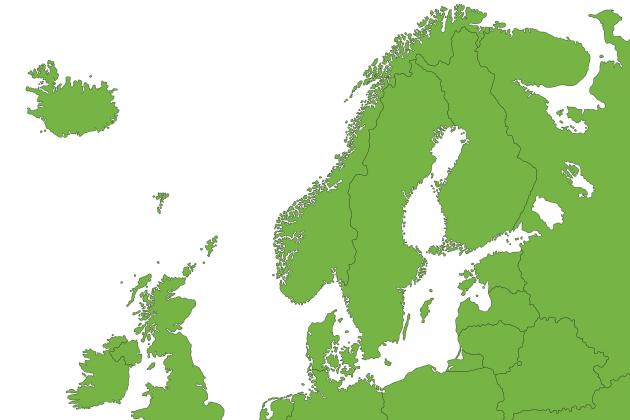 Claus Wille
Regulation of capacity
Fish quotas
Fishing fleet







						Regulation is needed
					   Licensing is one of the tools
Claus Wille
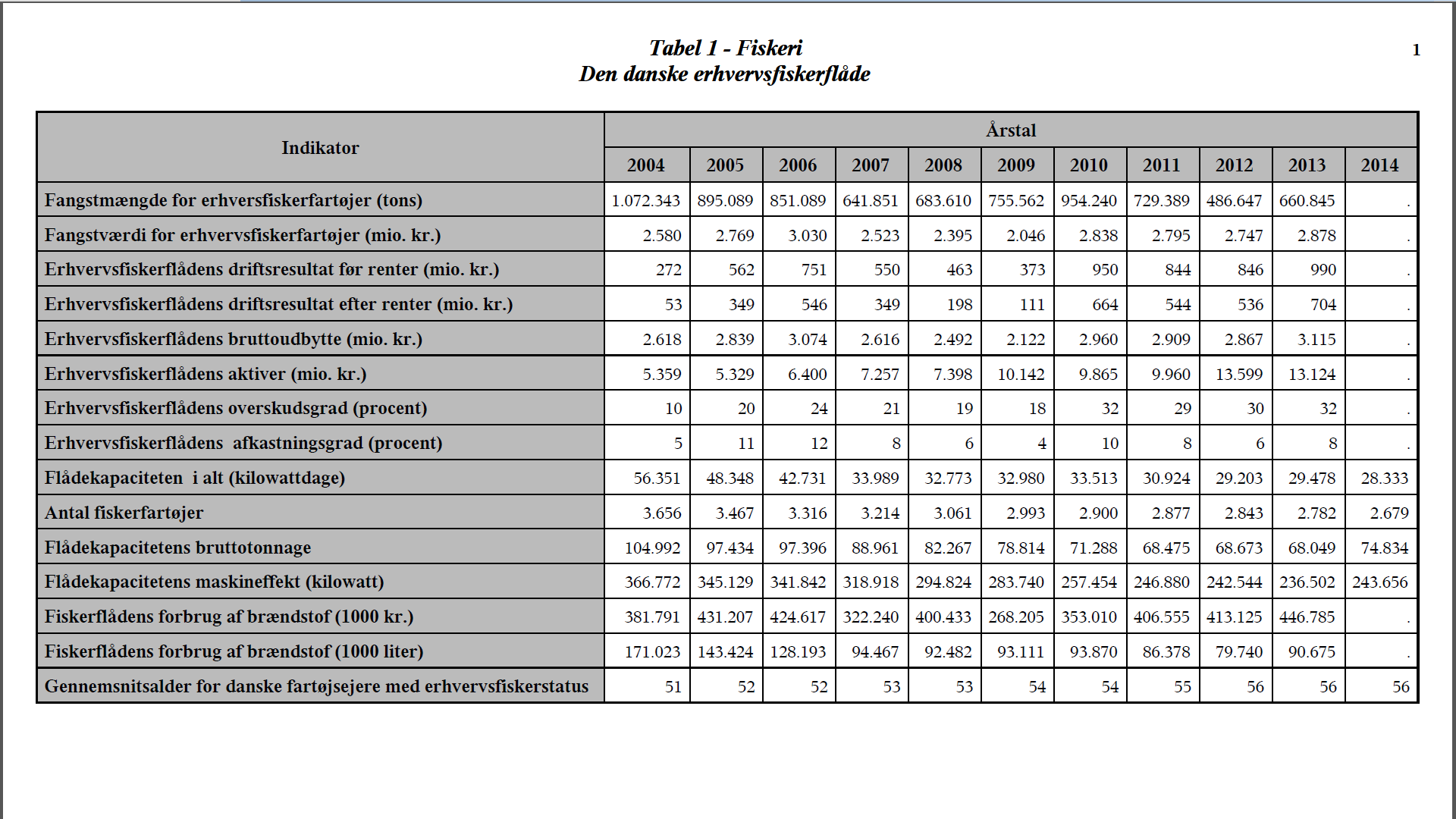 Claus Wille
New Regulation
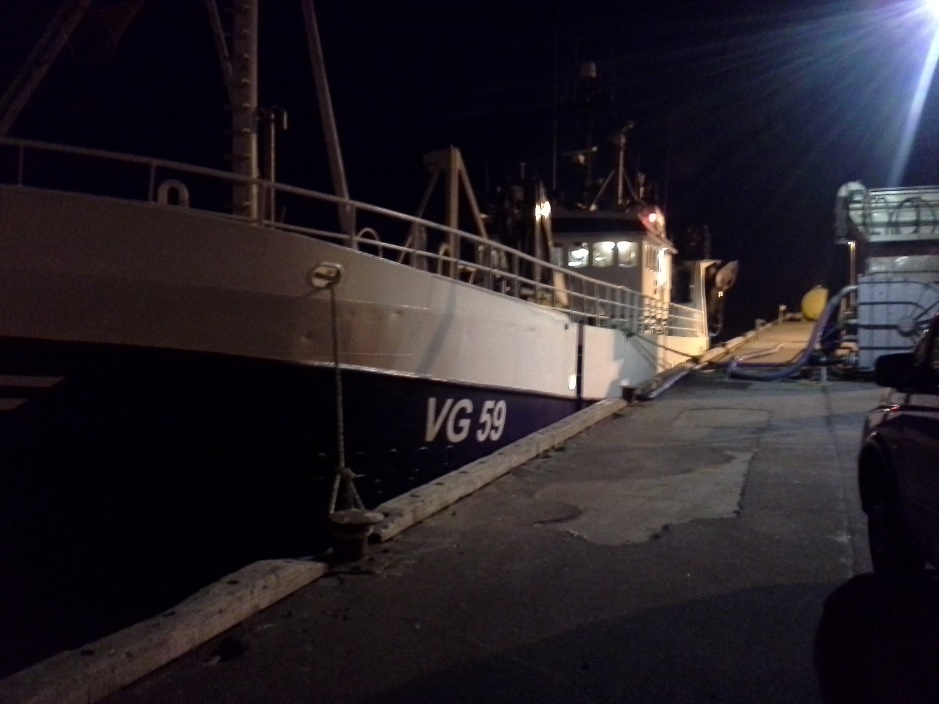 Claus Wille